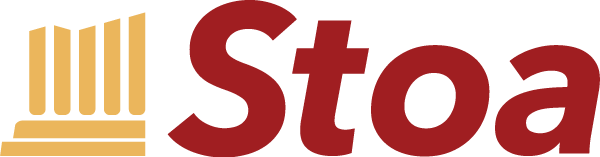 NITOC Double-Elimination Outrounds
Wayne Johnson
NITOC Double-Elimination Outrounds
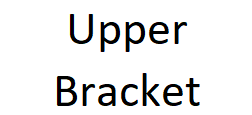 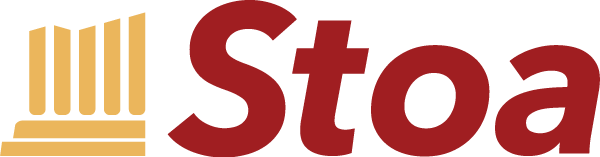 NITOC Double-Elimination Outrounds
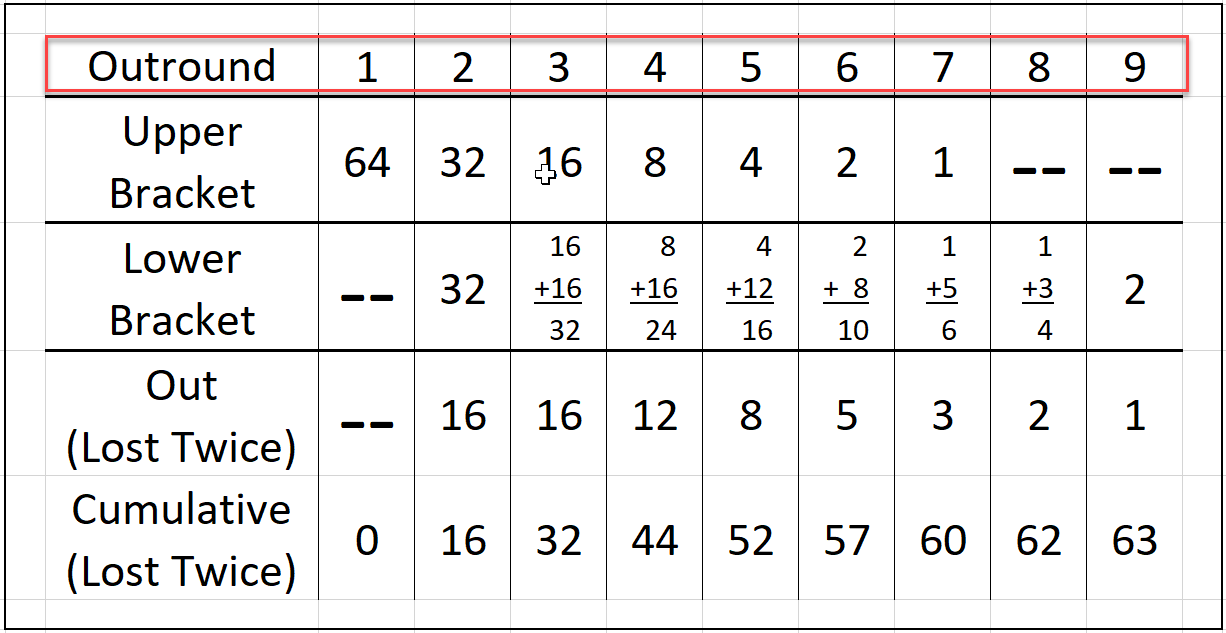 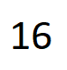 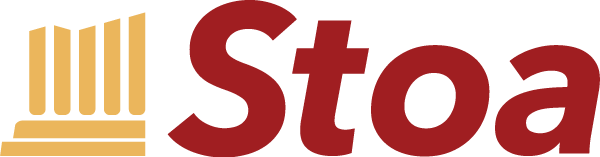 NITOC Double-Elimination Outrounds
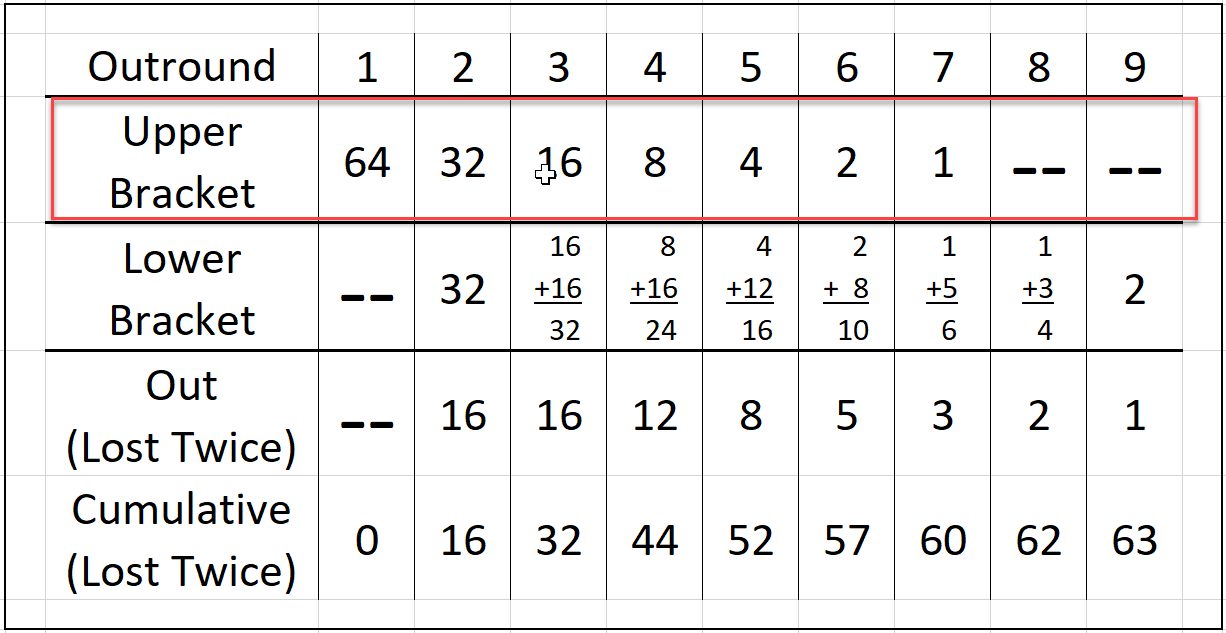 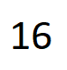 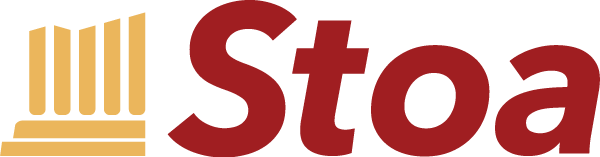 NITOC Double-Elimination Outrounds
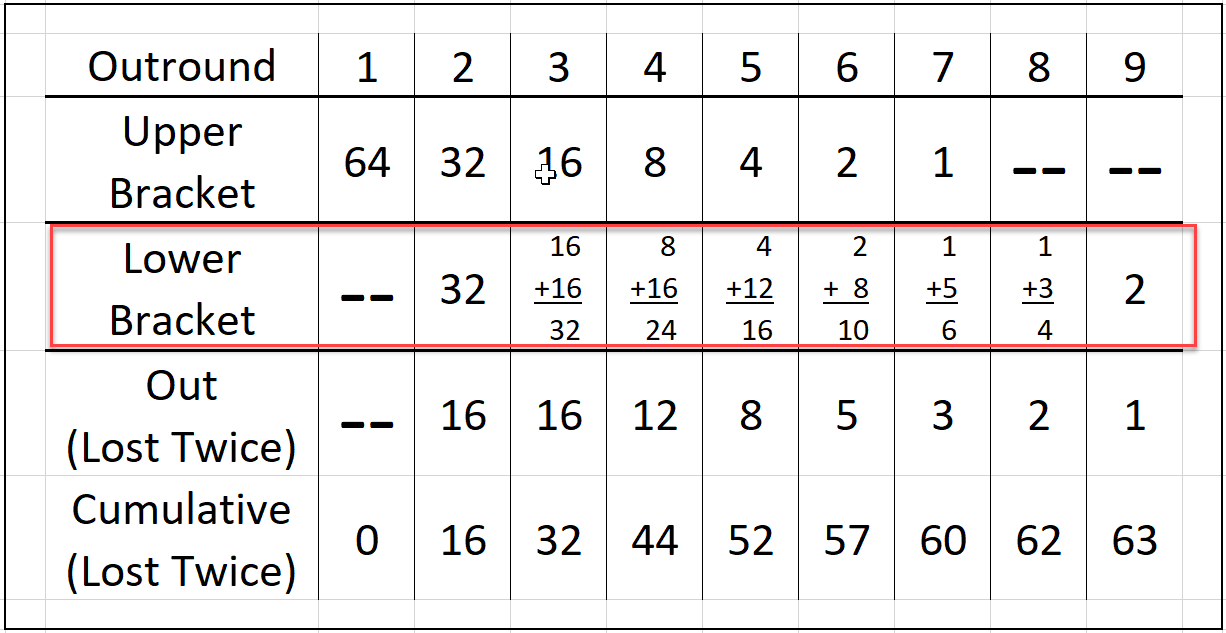 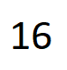 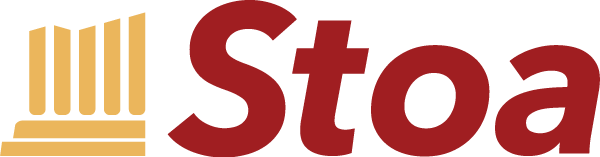 NITOC Double-Elimination Outrounds
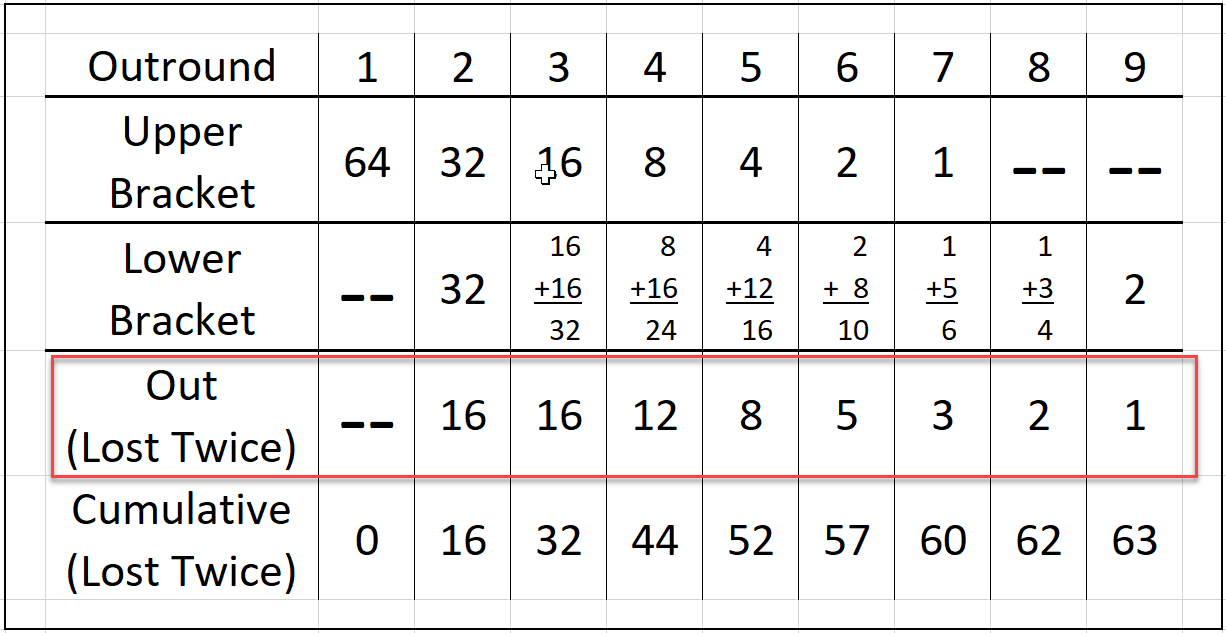 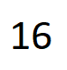 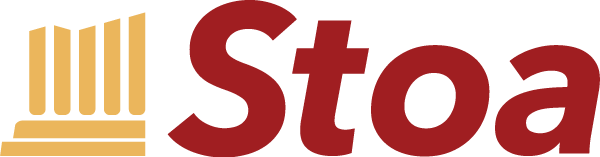 NITOC Double-Elimination Outrounds
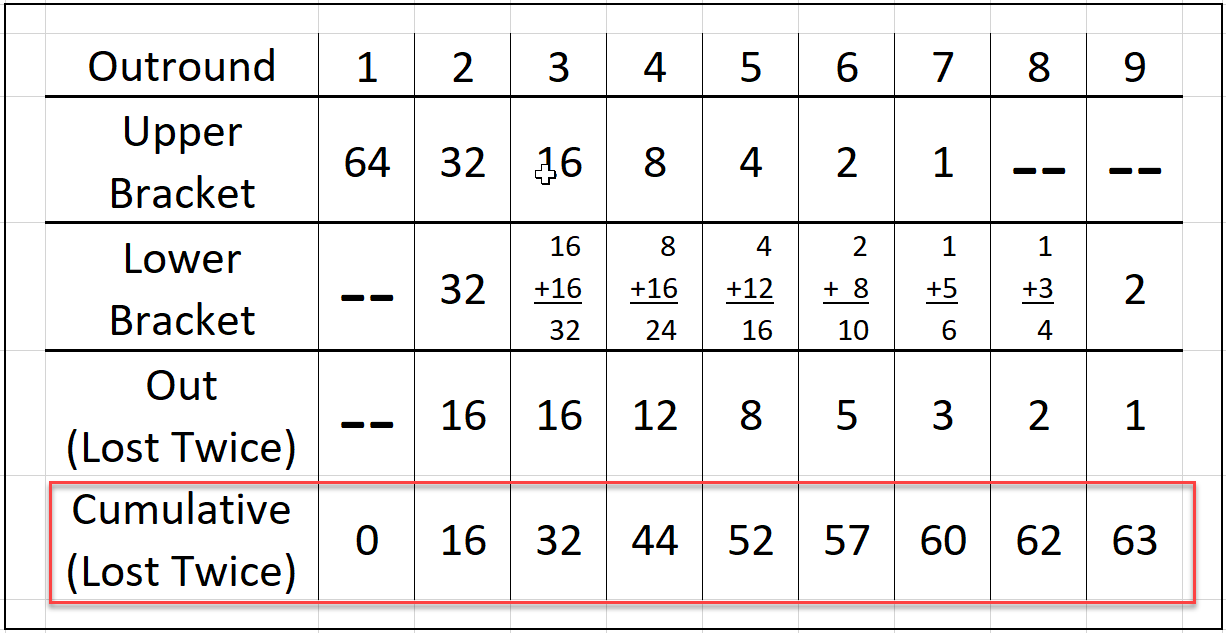 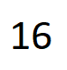 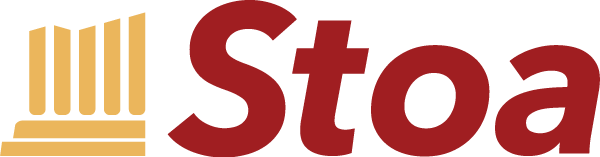 NITOC Double-Elimination Outrounds
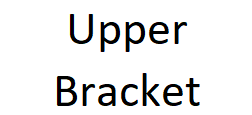 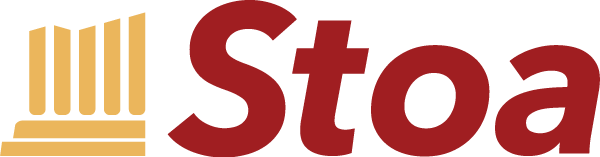 NITOC Double-Elimination Outrounds
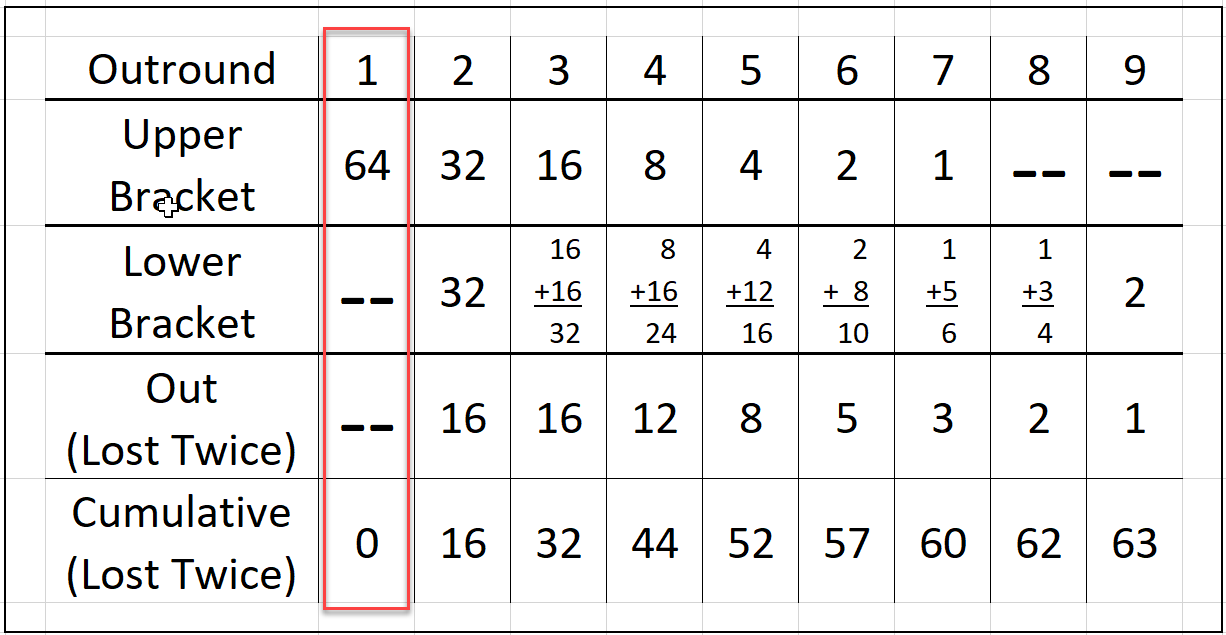 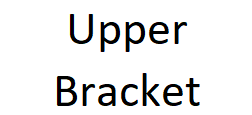 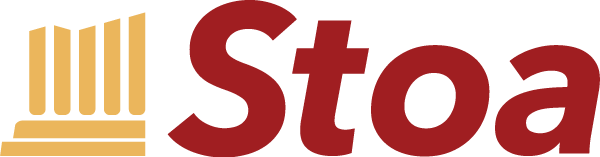 NITOC Double-Elimination Outrounds
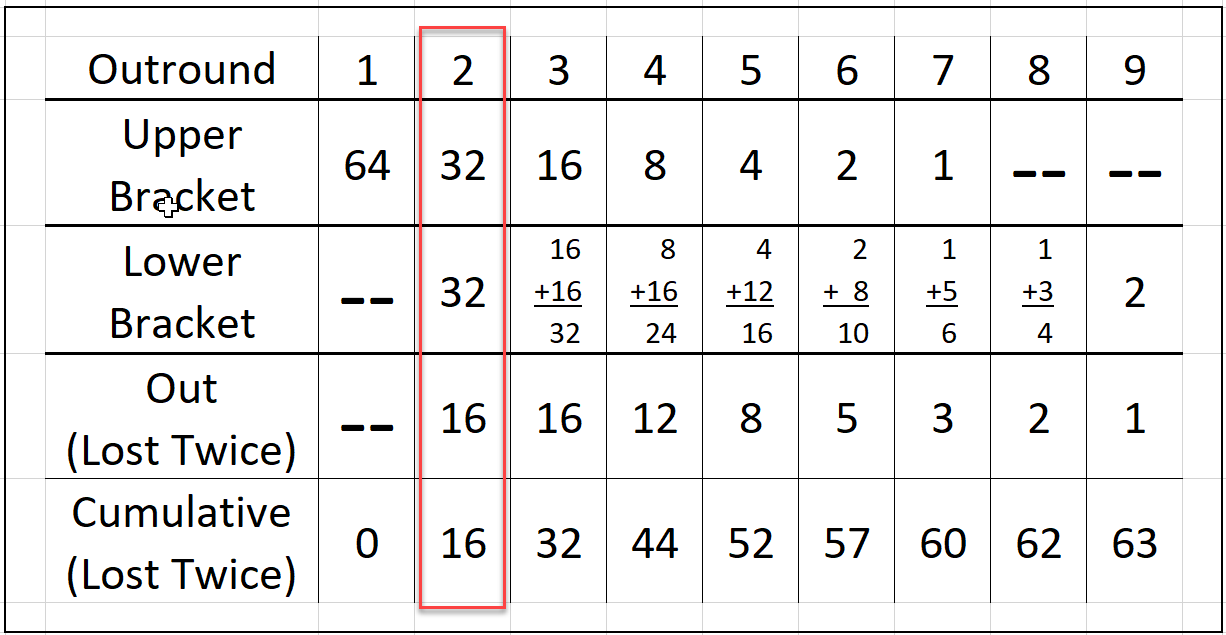 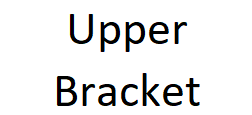 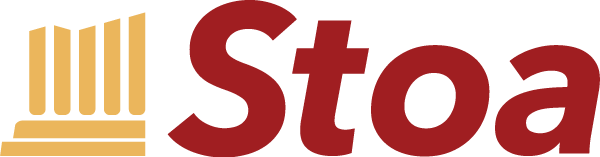 NITOC Double-Elimination Outrounds
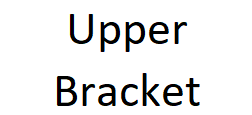 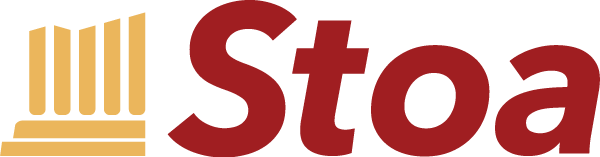 NITOC Double-Elimination Outrounds
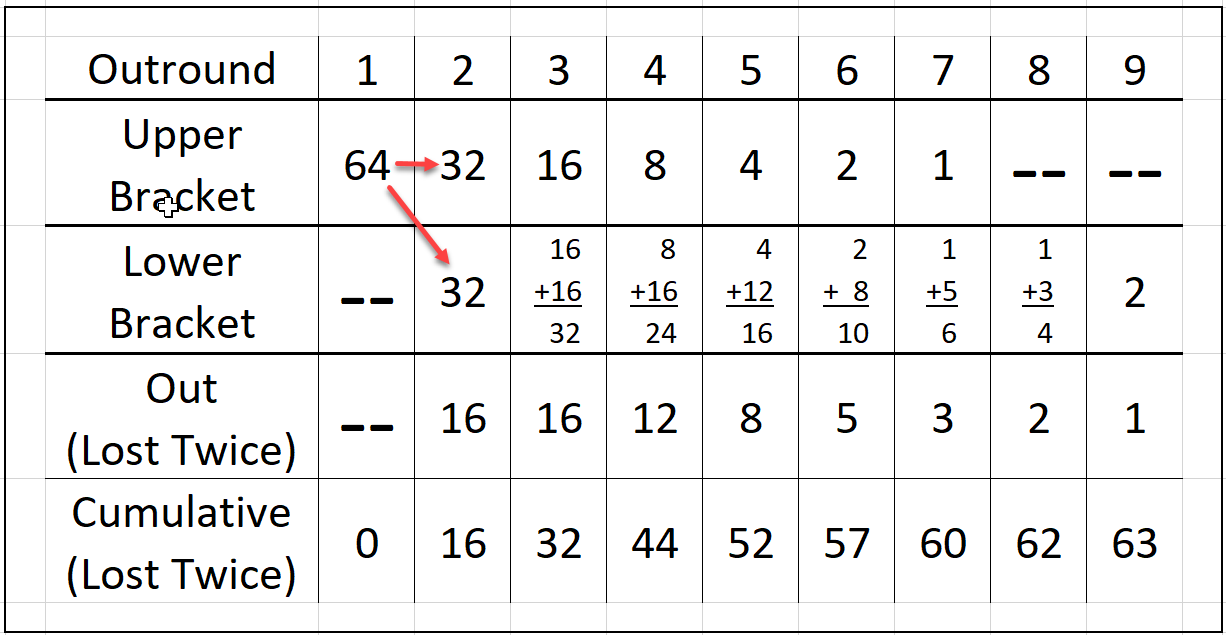 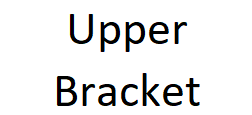 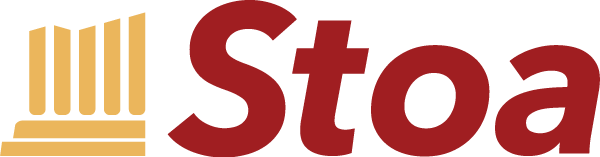 NITOC Double-Elimination Outrounds
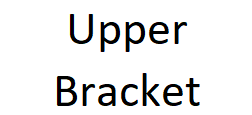 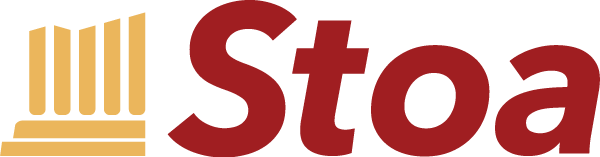 NITOC Double-Elimination Outrounds
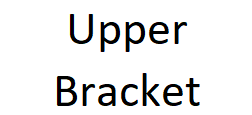 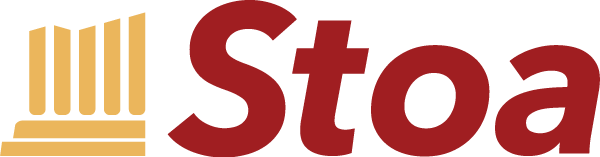 NITOC Double-Elimination Outrounds
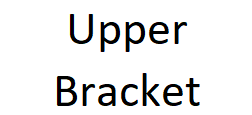 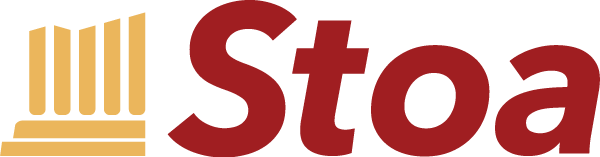 NITOC Double-Elimination Outrounds
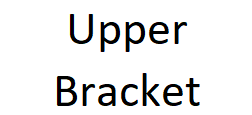 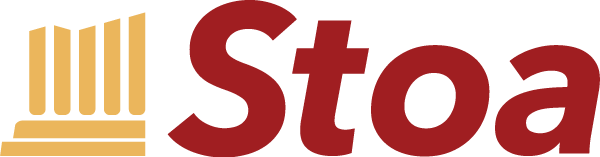 NITOC Double-Elimination Outrounds
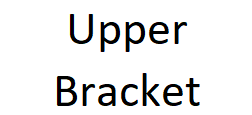 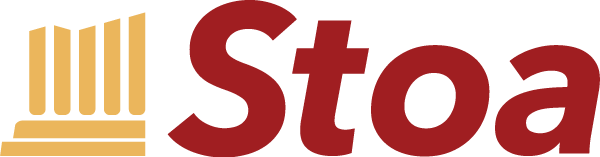 NITOC Double-Elimination Outrounds
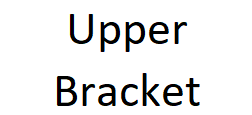 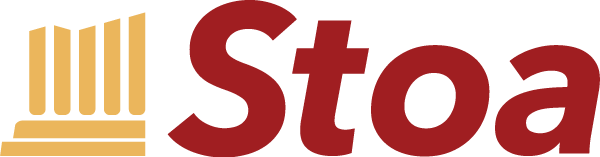 NITOC Double-Elimination Outrounds
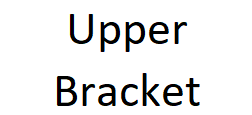 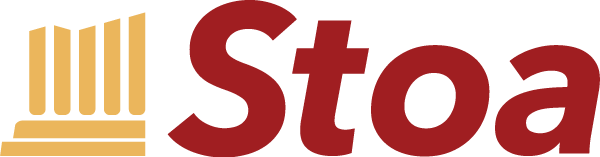 NITOC Double-Elimination Outrounds
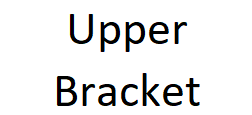 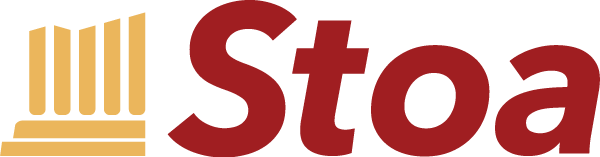 NITOC Double-Elimination Outrounds
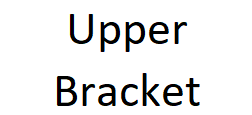 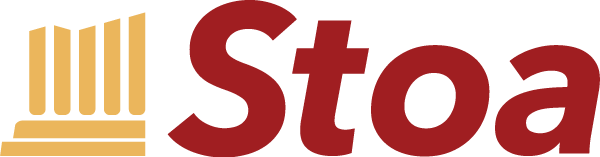 NITOC Double-Elimination Outrounds
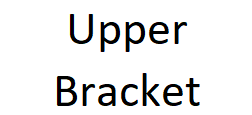 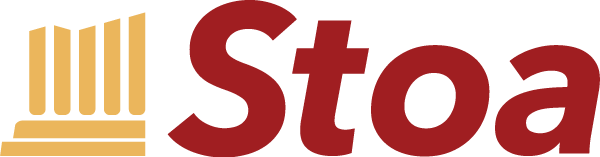 NITOC Double-Elimination Outrounds
NITOC
Winner
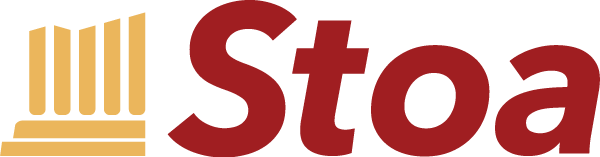 NITOC Double-Elimination Outrounds
NITOC
Winner
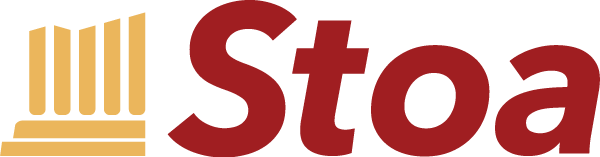 NITOC Double-Elimination Outrounds
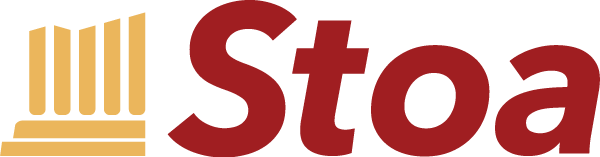 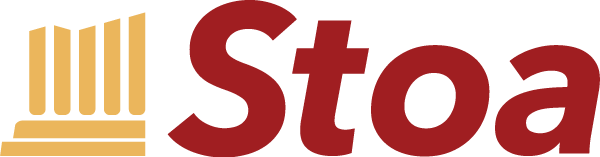 NITOC Double-Elimination Outrounds
Wayne Johnson